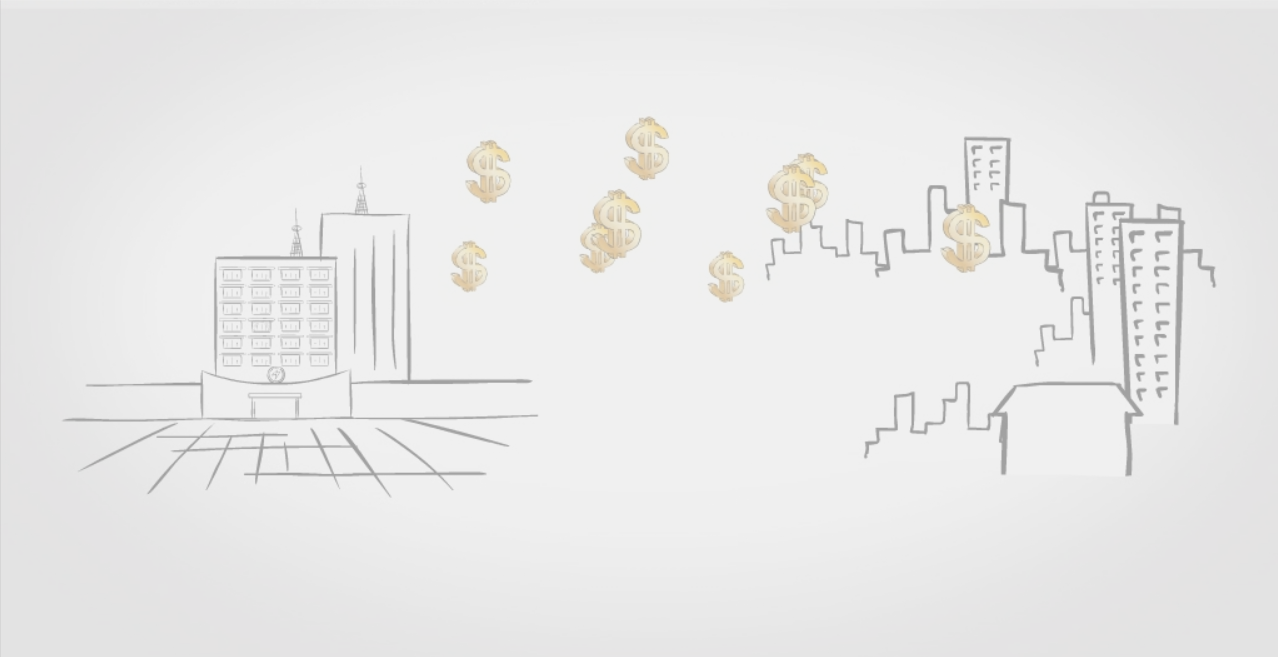 Актуальные вопросы экономики РСО
Москва
11 декабря 2015 года
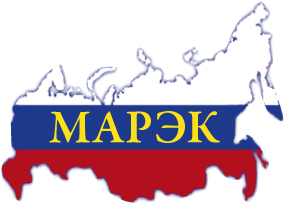 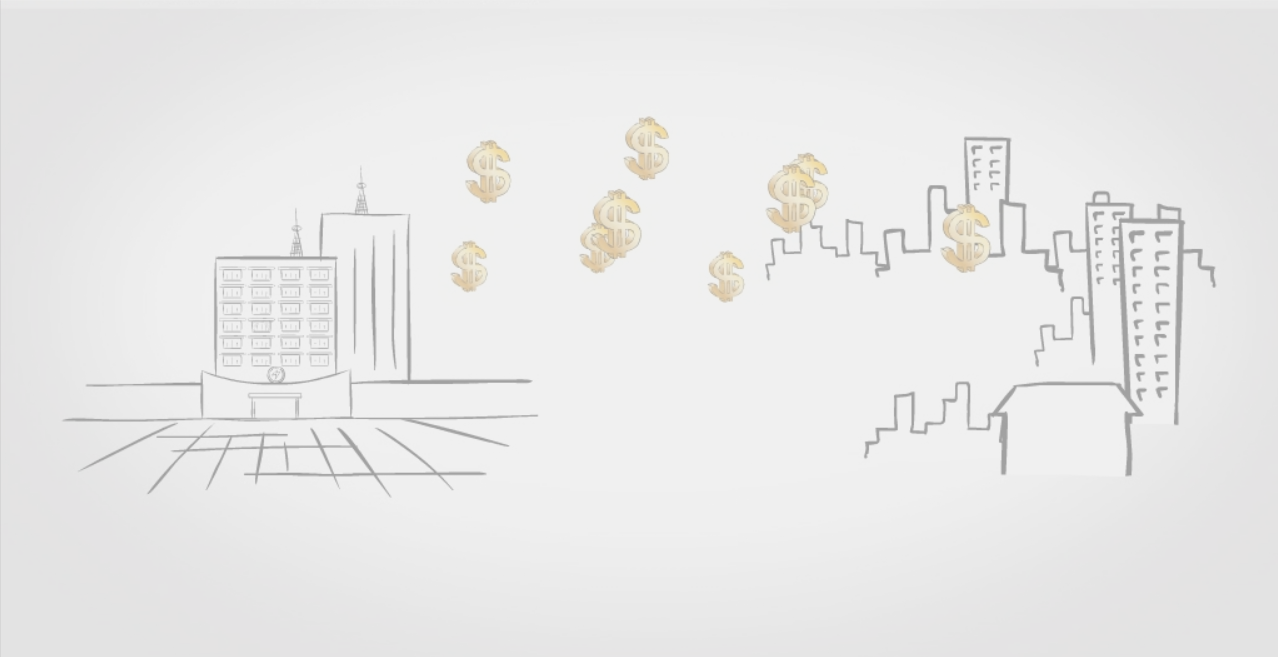 Актуальные вопросы экономики РСО
1.	Падением объёмов отпуска продукции РСО
2.	Сдерживание регулируемых цен и выполнение программ повышения эффективности
3.	Рост дебиторской задолженности РСО за отпущенную продукцию и оказанные услуги
4.	Реальность принятых и проектируемых норм законодательства влиять на экономику РСО
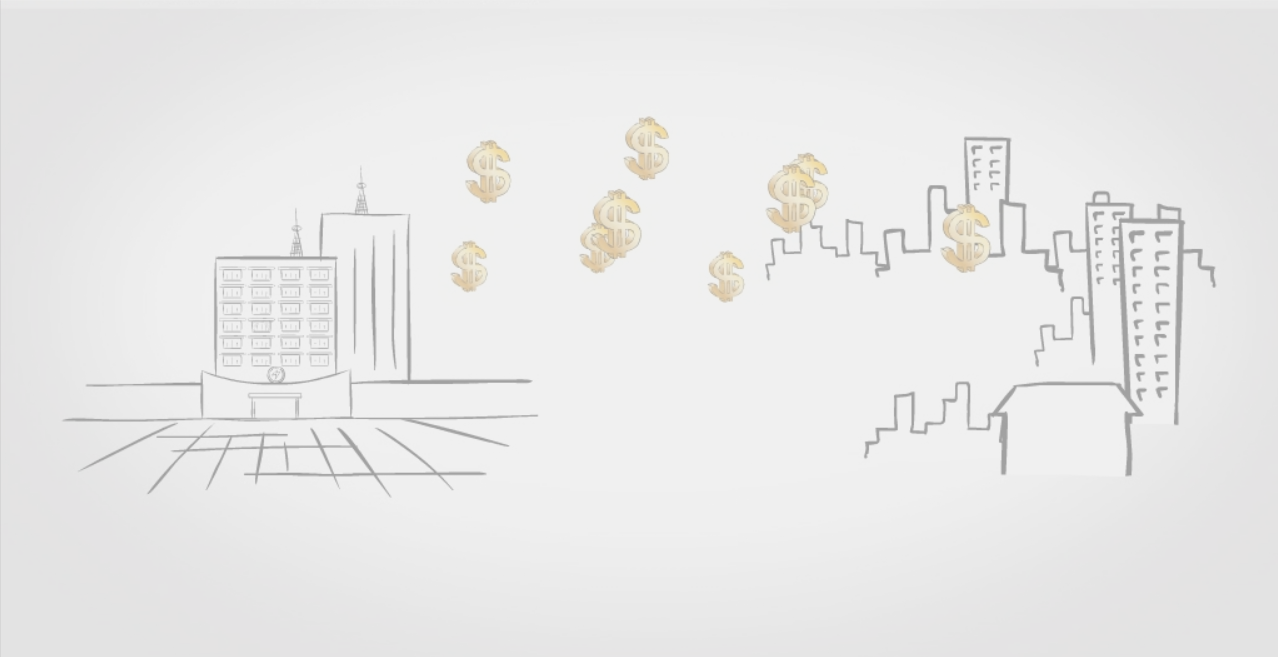 1. Падением объёмов отпуска продукции РСО
Снижение электропотребления к прошлому году на 0,1%
Причины:
1.	Отдача от пропаганды энергосбережения среди потребителей.
2.	Рост количества приборных потребителей.
3.	Повышение среднегодовой температуры.
4.	Снижение величин норм.
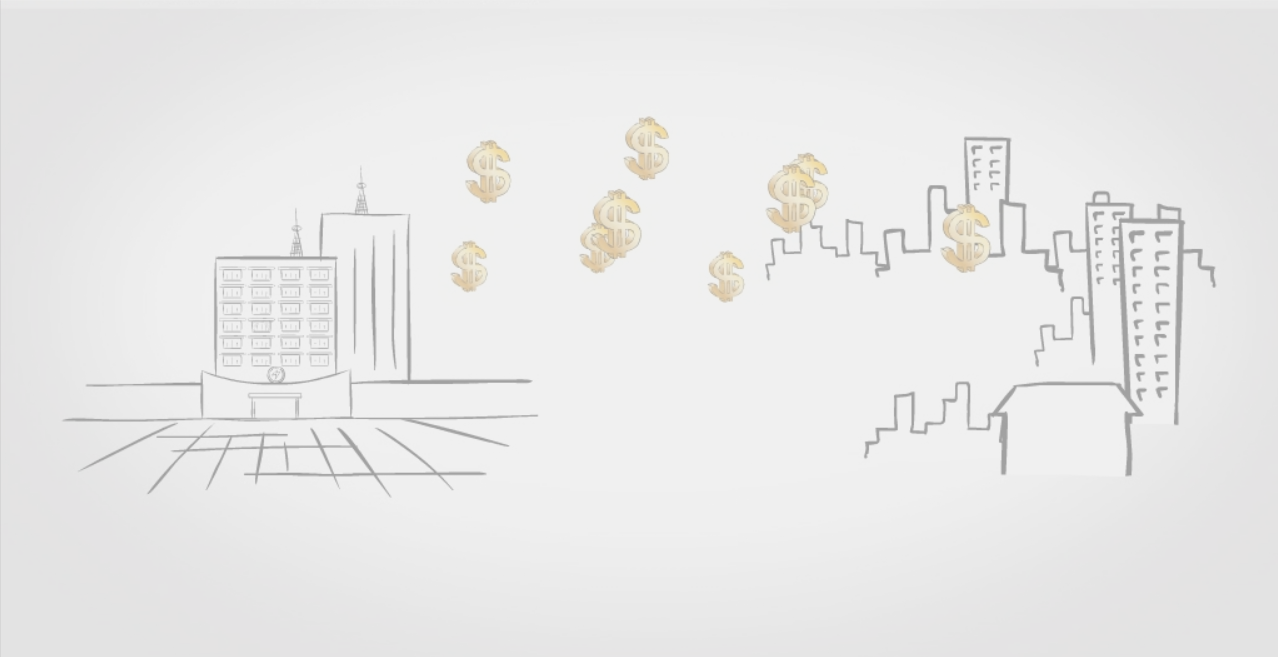 1. Падением объёмов отпуска продукции РСО
Предложения по компенсации потери объёмов:
Электроэнергия: выявление безучётного и бездоговорного потребления (307-ФЗ от 3.11.2015)
Теплоэнергия: 
1.Закрытие котельных и перевод нагрузок потребителей к ЦСТ на основе ТЭЦ ЕТО*
2.Запрет на строительство объектов с крышными и квартальными котельными*
Водоснабжение: - объединение Водоканалов или с Теплоснабжающими организациями
*-согласно утв. схеме теплоснабжения
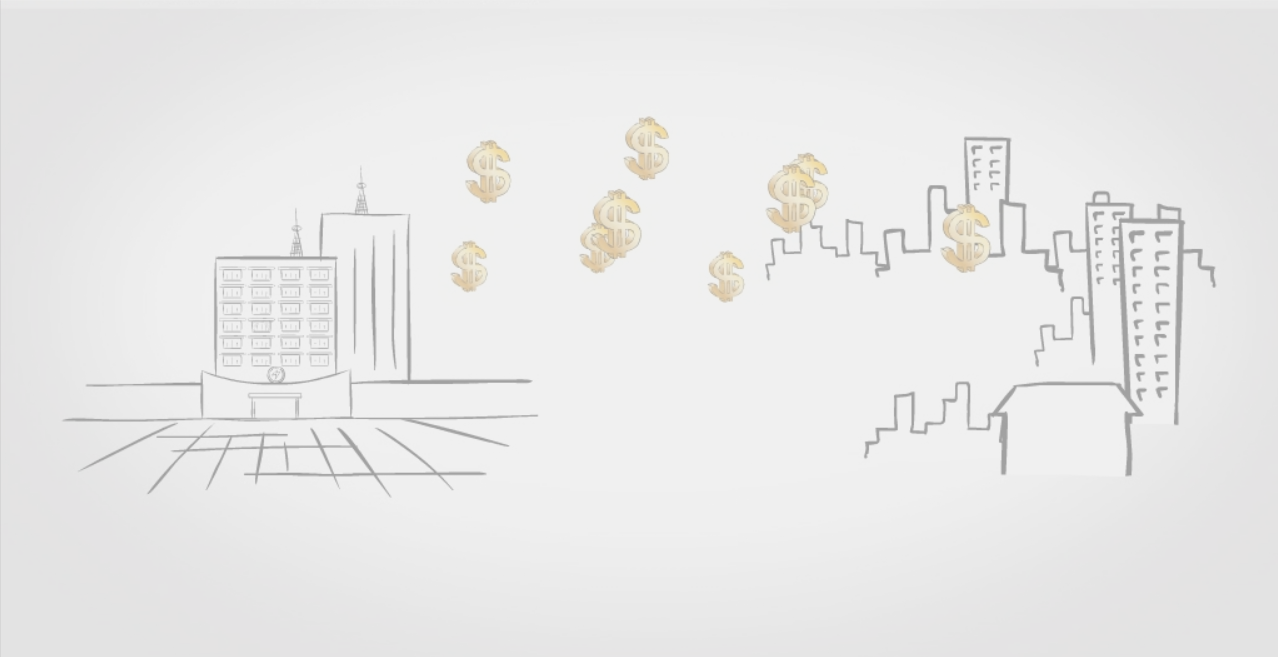 2.	Сдерживание регулируемых цен
1. Изменение системы регулирования в связи с переходом к ФАС (всё решает регион)
2. Снижение индексов повышения тарифов на ЖКУ (постановление  400)
3. Переход на ежегодное планирование бюджетов всех уровней и отсутствие в них средств для компенсации доходов РСО
4. Ограничение количества методов регулирования  (Норма доходности ниже процентов по кредитам, Ост. один метод - индексации) 
5. Невозмещённые обоснованные затраты прошлых лет (необходим отказ от полугодового регулирования)
План 2016 года 6,4%
Инфляция - 12-13%  !  Индекс тарифов ЖКУ -  4% (инд.пенс. Сумма 60млрд.руб.)
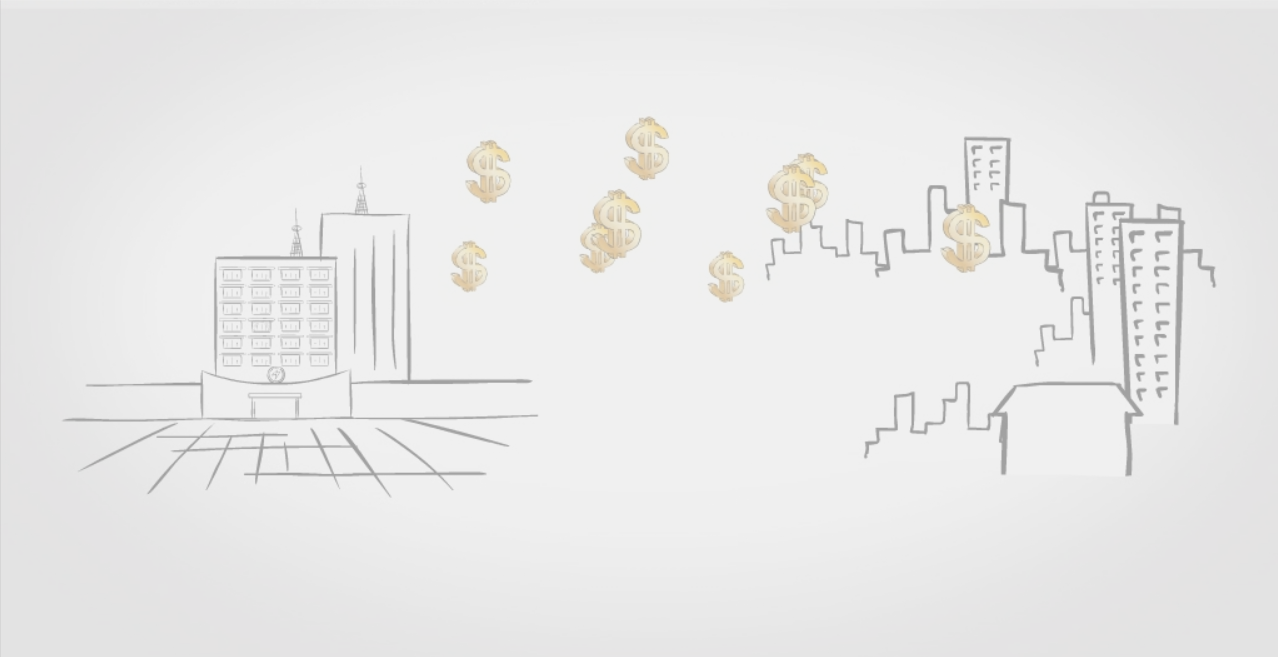 Что будет смотреть регулятор?
Организации, осуществляющие регулируемые виды деятельности, должны утверждать и реализовывать программы в области энергосбережения и повышения энергетической эффективности - Постановлением Правительства Российской Федерации от 15.05.2010 N 340
Напомним целевые показатели:
Производство тепловой энергии:
1. Изменение расхода топлива на выработку тепловой энергии (кг у.т.).
2. Изменение удельного расхода топлива на выработку тепловой энергии (кг у.т./Гкал).3. Изменение расхода электроэнергии, используемой на выработку тепловой энергии (кВтч).4. Изменение удельного расхода электроэнергии, используемой на выработку тепловой энергии (кВтч/Гкал).5. Изменение расхода воды, используемой на выработку тепловой энергии (куб. м).6. Изменение удельного расхода воды, используемой на выработку тепловой энергии (куб. м/Гкал).7. Изменение расходов энергетических ресурсов в зданиях, строениях, сооружениях, находящихся в собственности регулируемой организации, при осуществлении регулируемого вида деятельности (кВтч, Гкал, куб. м).
По передаче тепловой энергии:
1. Изменение расхода топлива на выработку тепловой энергии (кг у.т.).
2. Изменение удельного расхода топлива на выработку тепловой энергии (кг у.т./Гкал).3. Изменение расхода электроэнергии, используемой на выработку тепловой энергии (кВтч).4. Изменение удельного расхода электроэнергии, используемой на выработку тепловой энергии (кВтч/Гкал).5. Изменение расхода воды, используемой на выработку тепловой энергии (куб. м).6. Изменение удельного расхода воды, используемой на выработку тепловой энергии (куб. м/Гкал).7. Изменение расходов энергетических ресурсов в зданиях, строениях, сооружениях, находящихся в собственности регулируемой организации, при осуществлении регулируемого вида деятельности (кВтч, Гкал, куб. м).
В сфере деятельности
водоснабжения и водоотведения:
1.  Изменение расхода электроэнергии, используемой для водоснабжения и водоотведения (кВтч).
2. Изменение удельного расхода электроэнергии, используемой для водоснабжения и водоотведения (кВтч/тыс. куб. м).
3. Изменение относительной величины потерь воды при передаче (% от отпуска в сеть).
4. Изменение расходов энергетических ресурсов в зданиях, строениях, сооружениях, находящихся в собственности регулируемой организации, при осуществлении регулируемых видов деятельности (кВтч, Гкал, куб. м).
И т.д.
2.	Сдерживание регулируемых цен
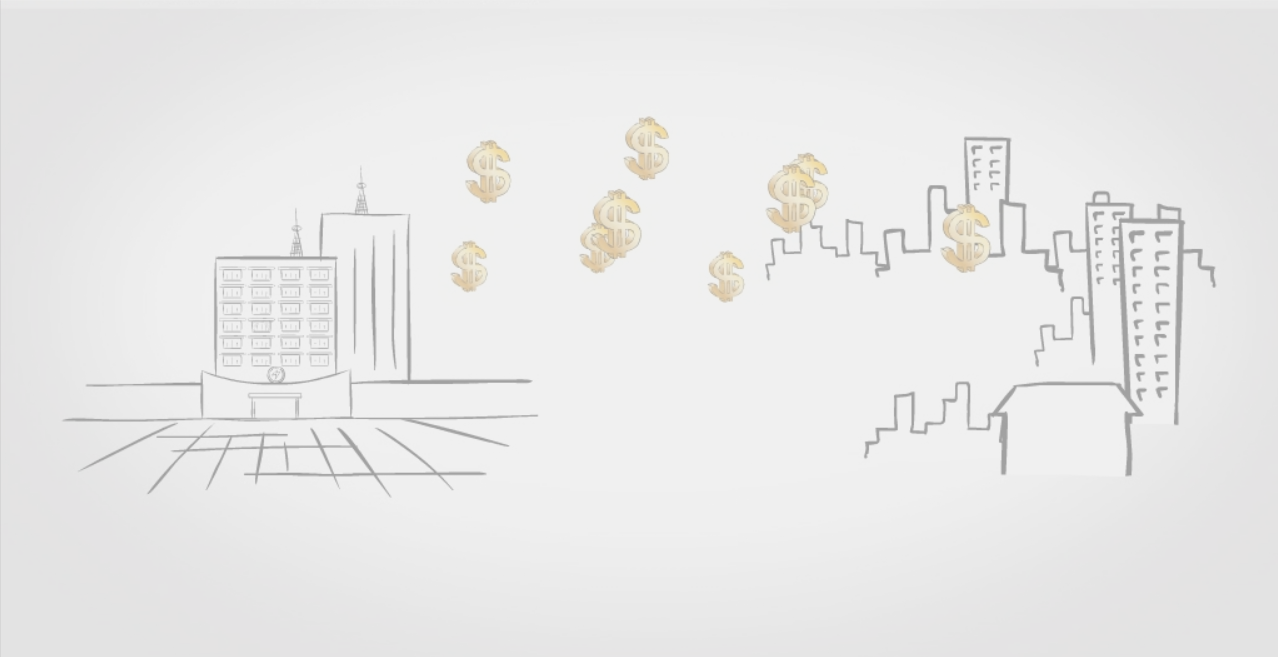 Инфляция пополам
Реализация утверждённых программ повышения эффективности (утв. Ранее 261-ФЗ)
Общение с региональными регуляторами об оптимизации экономики между ЖКХ-отраслевыми предприятиями (До 1 марта 2016 года Минэкономики, Минстрой, Минэнерго и ФАС должны провести сравнительный анализ развития и финансового состояния отраслей ЖКХ (электроэнергетики, водоснабжения и водоотведения, тепло- и газоснабжения) и предложить, как сбалансировать систему регулирования тарифов. Ведомствам предстоит оценить эффективность компаний ЖКХ, динамику тарифов и качество услуг)
Электроэнергия: отказ от социальной норм и переход на дифференцированные тарифы, и двухставочные тарифы
Регуляторные контракты (в части долгосрочного регулировани)
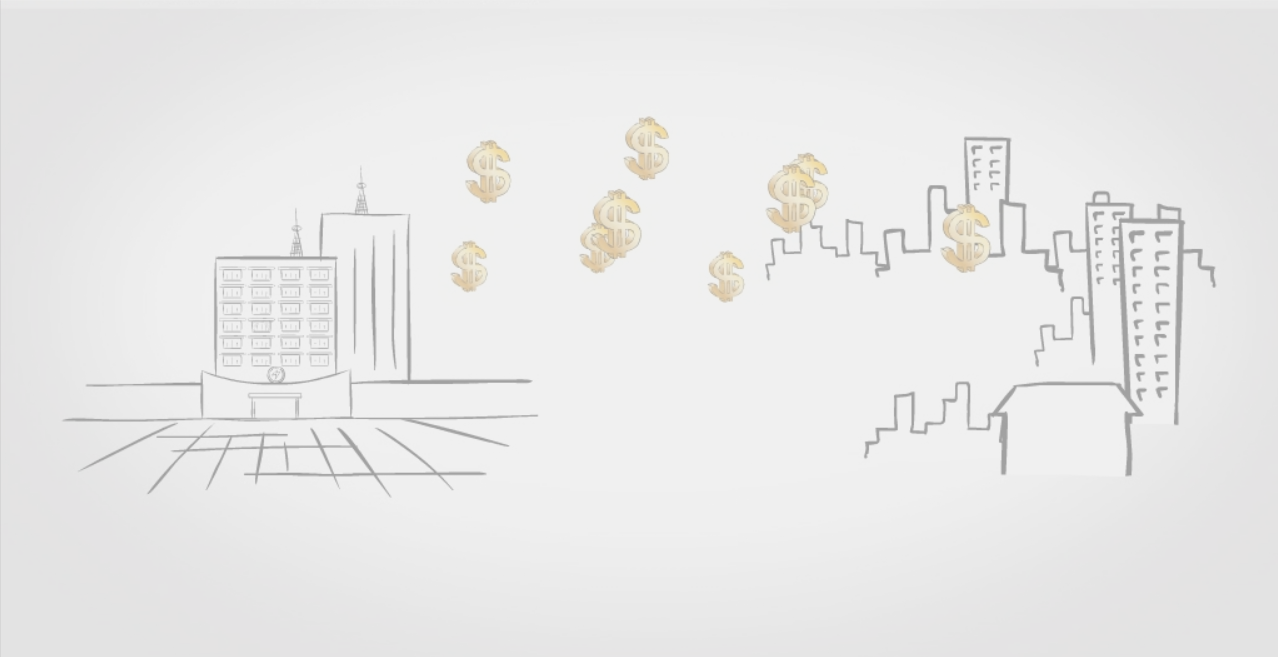 3. Рост дебиторской задолженности РСО за отпущенную продукцию и оказанные услуги
Причины:
Увеличение нагрузки на семейный бюджет:
капремонт, 
налоги на недвижимость от кадастровой стоимости, 
непорядочность УК,
отсутствие возможности адресных отключений неплательщиков
невозможность дальнейшего кредитования  (30% безработных по данным Росстата и около 50 %– фактически)
30 млн. человек – бедных .  В 2015 году приросло на 3 млн. человек!
Население недоплачивает 6% от начисленных платежей (около 120 млрд руб.)
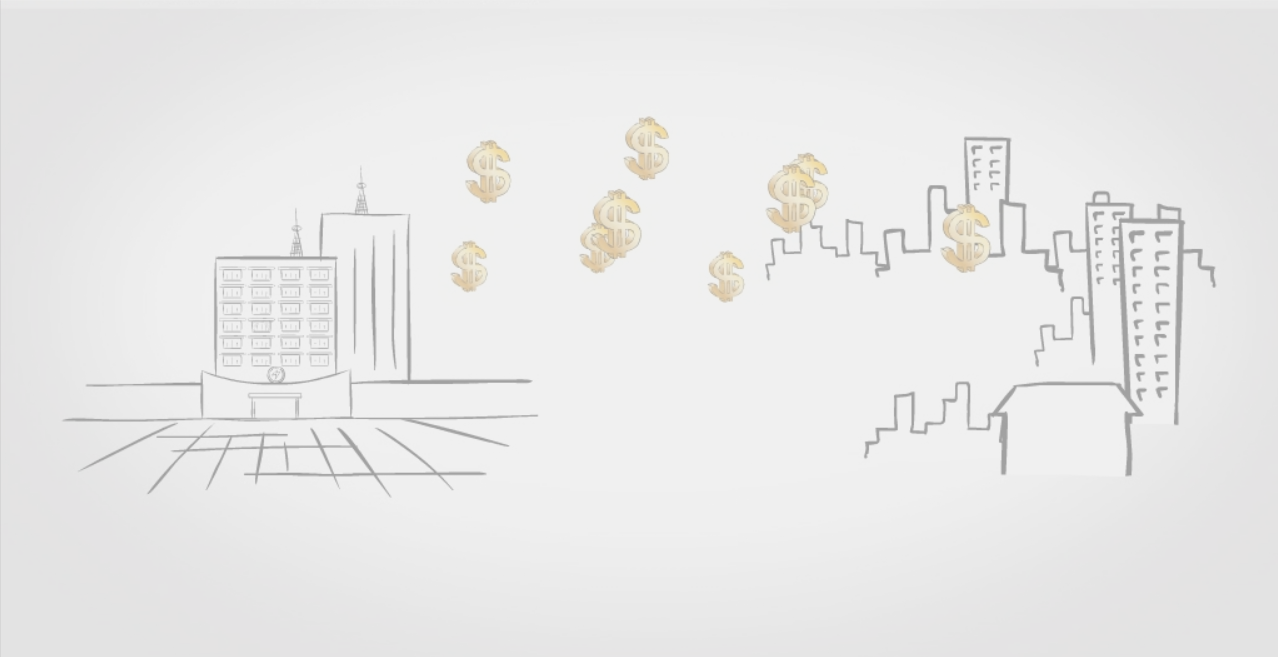 3. Рост дебиторской задолженности РСО за отпущенную продукцию и оказанные услуги
Меры:
Динамическая пеня – выполнение 307-ФЗ
Исключение из процесса обслуживания дома нелегитимных УК (Запрос в ГЖИ, ГИС ЖКХ. Перенос ответственности за неплатежи на ОМСУ. Нет решений и протокола собрания собственники не платят)
3. Расчёты за ресурсы с квартиросъёмщиками и собственниками помещений
4. Отключение неплательщиков
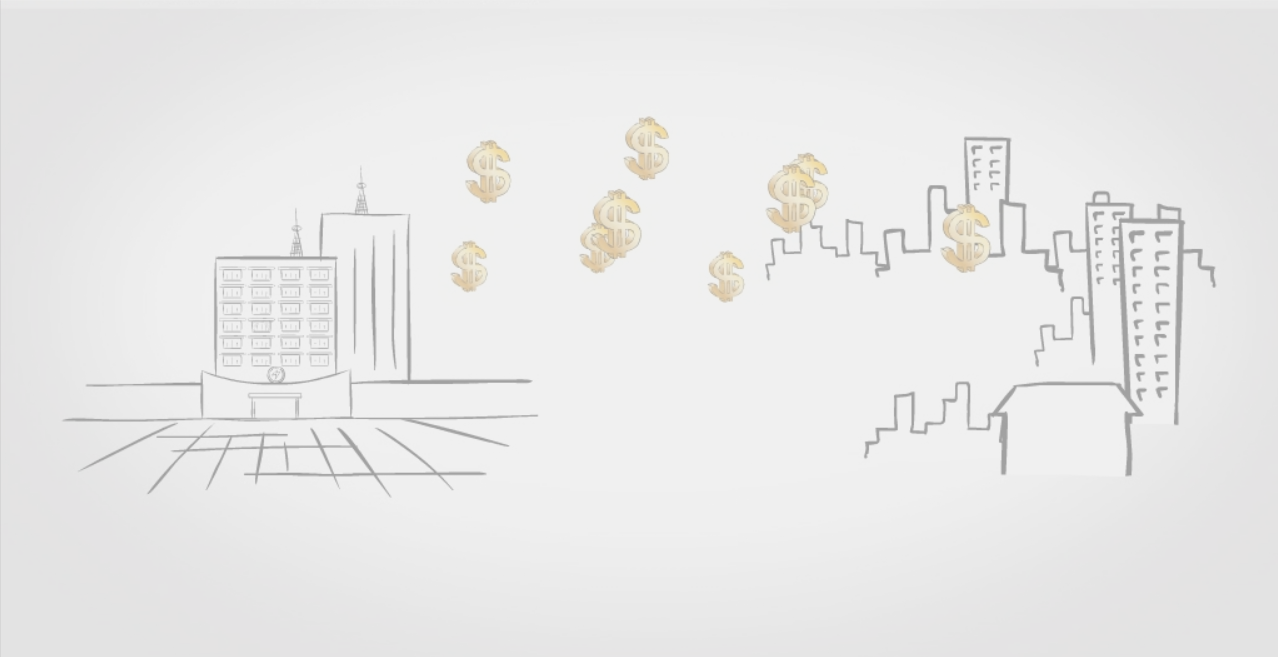 4. Реальность принятых и проектируемых норм законодательства влиять на экономику РСО
307-ФЗ Об укреплении платёжной дисциплины потребителей энергоресурсов
115-ФЗ Концессия  (900 договоров и только 24 с инвестициями)
Альтернативная котельная (Распоряжение Правительства РФ № 1949-р)
Прямой договор (Жилищный Кодекс)
Отмена соц.нормы (электроэнергия)
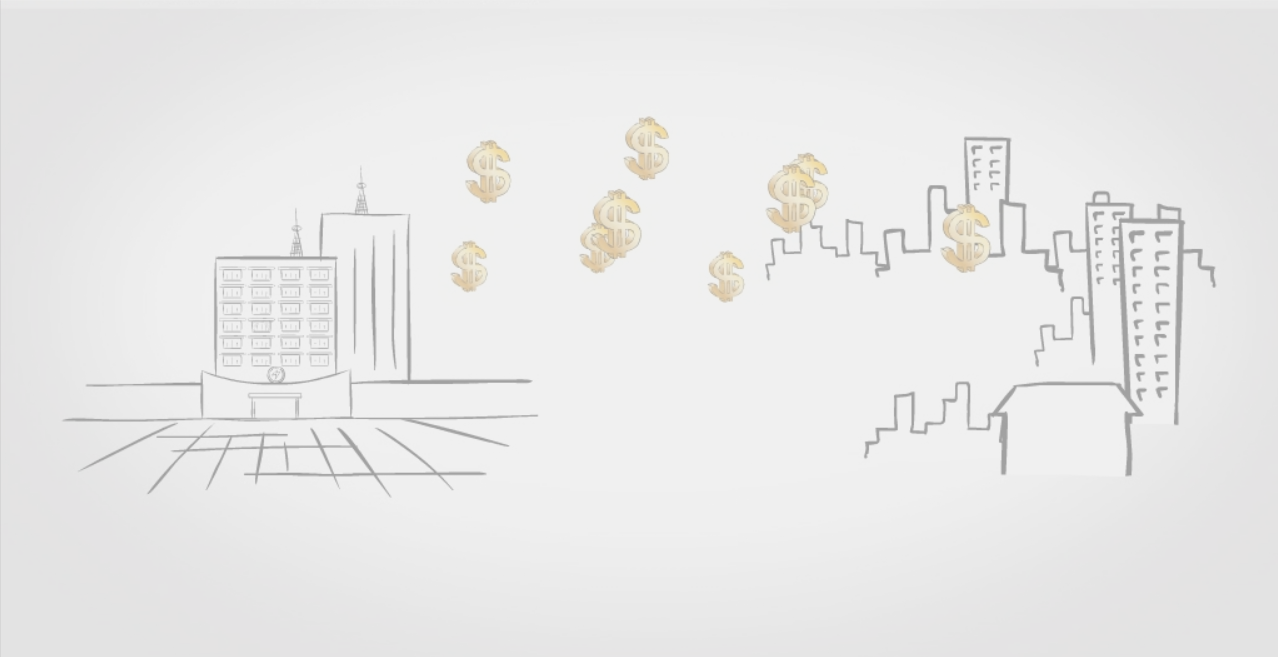 307-ФЗ Об укреплении платёжной дисциплины потребителей
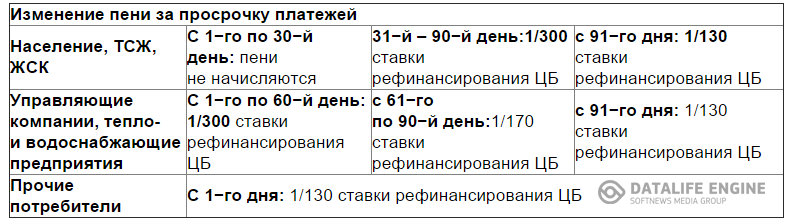 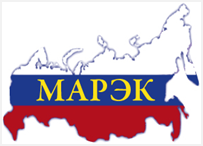 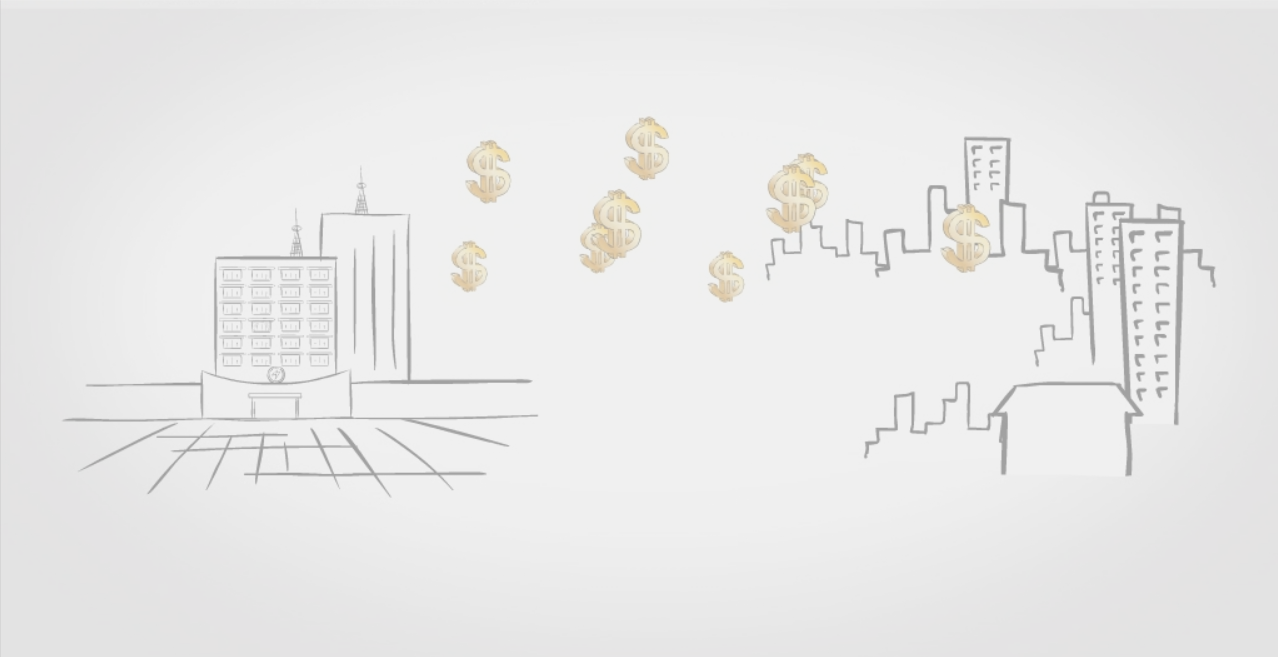 307-ФЗ Об укреплении платёжной дисциплины потребителей
Что ущемляет РСО?
1. Несоизмеримый размер гарантий по отношению к потребителям - неплательщикам и к самой РСО
2. Непропорциональный процент пени по отношению к населению и приравненным к населению группам (ТСЖ и ЖСК)
Заключение конкурса по предложению инициатора конкурса
115-ФЗ Концессия  510 ППРФ
Инициатор конкурса
Изменения вступили в силу 01.05.15
Предложение с проектом
концессионного соглашения
Схема тс,
Условия,
Параметры,
(30 дней)
Согласование или отказ в согласовании
с учетом изм. параметров и темпа роста НВВ
Параметры
на согласование
ОМС, субъект (уполномоченный орган)
Орган регулирования
б) возможно заключение КС 
на иных условиях 
(ч. 4.8 ст.37 115-ФЗ)
а) возможно заключение КС 
на предложенных условиях
в) невозможно заключение КС
(указание  причин отказа) 
(ч. 4.6 ст. 37 115-ФЗ)
1. Размещение информации на сайте
2. Ожидание 45 дней
1. Переговоры с инициатором
2. Новое предложение
Поступление иных заявок = конкурс (ч. 4.9 ст.37)
Отсутствие иных заявок = определение инициатора победителем без конкурса
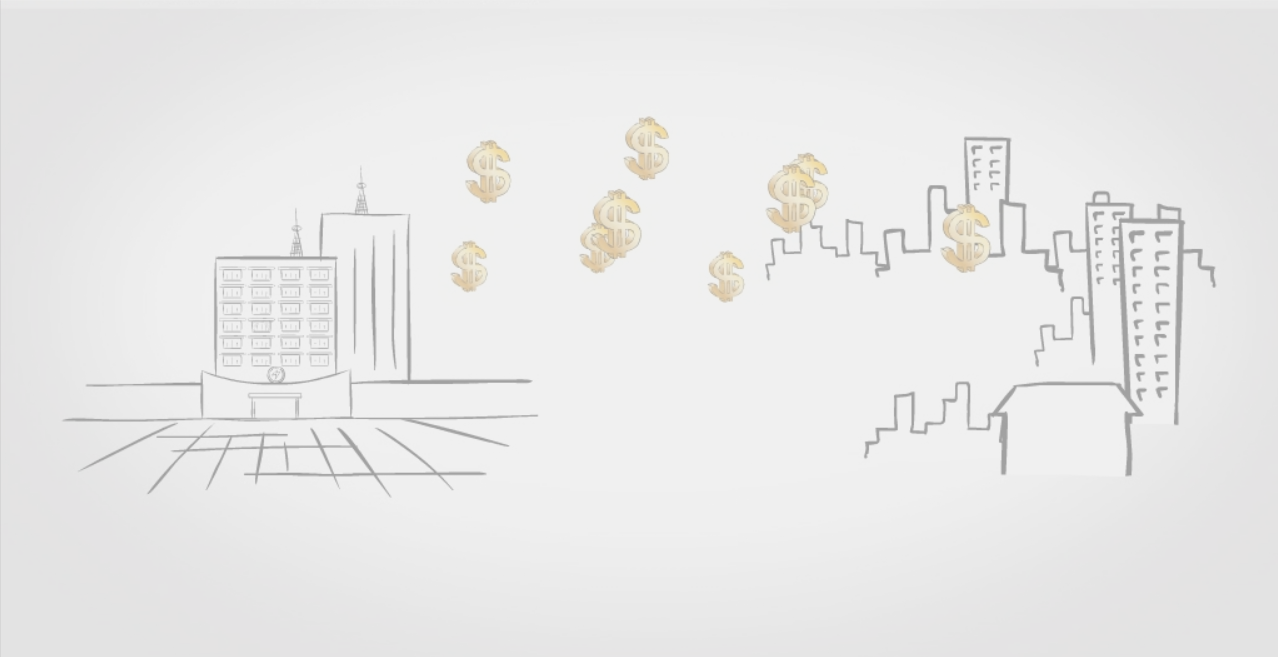 Альтернативная котельная (Распоряжение Правительства РФ № 1949-р)
Величины составляющих используемых при расчете уровня тарифа “альтернативной ко-тельной”  (топливо, электроэнергия, стоимость оборудования и т.д.) изменяются по несвязанным рыночным правилам и не могут обеспечить долговременный тарифный ориентир
Для систем теплоснабжения на основе котельных нет необходимости ориентироваться на тариф абстрактной котельной, проще и эффективнее применить метод аналогов
Передача функций разделения тарифа на составляющие единой теплоснабжающей орга-низации неизбежно приведет к злоупотреблениям монопольным положением
Ограничение доступа  потенциальных инвесторов предлагающих замещение существующей системы с тарифом ниже “альтернативной котельной”
При усреднении тарифа для всех поставщиков тепла, муниципалитет теряет стимулы к развитию ТЭЦ на своей территории, так как преференций для городских покупателей электроэнергии правила ОРЭМ не предусматривают
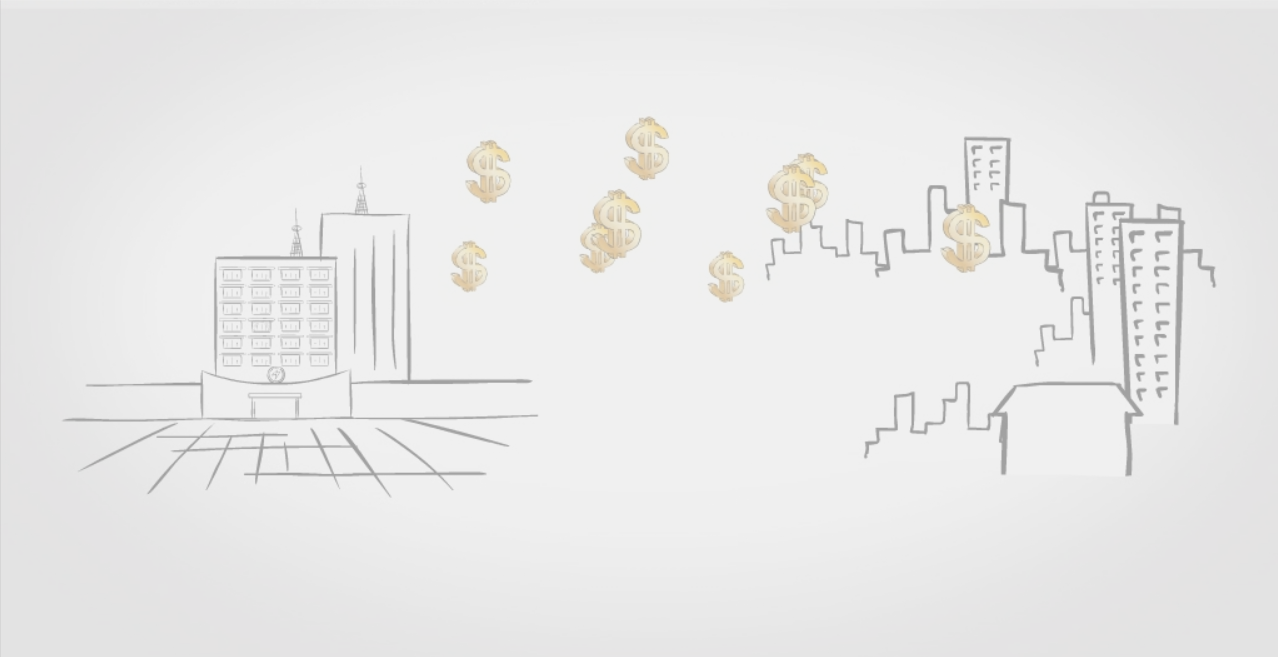 «Прямой договор» (проект Жилищный Кодекс)
Нечёткость и противоречивость норм усложнит судебные тяжбы РСО с неплательщиками:
Поставка коммунального ресурса  или обеспечение по договору снабжения
Предоставление коммунальной услуги заменено на поставки в МКД и ЖД коммунального ресурса-коммунальная услуга= ресурс +обслуживание и ремонт внутридомовых сетей и оборудования
Плата за КУ вносится РСО за поставки по договору снабжения
Ограничение поставки ресурса связано с неплатежами за ЖКУ без указания точки поставки и ГБП
Договор снабжения заключается УК с РСО от имени собственников (кто в СУДе ответчик?)
И т.д.
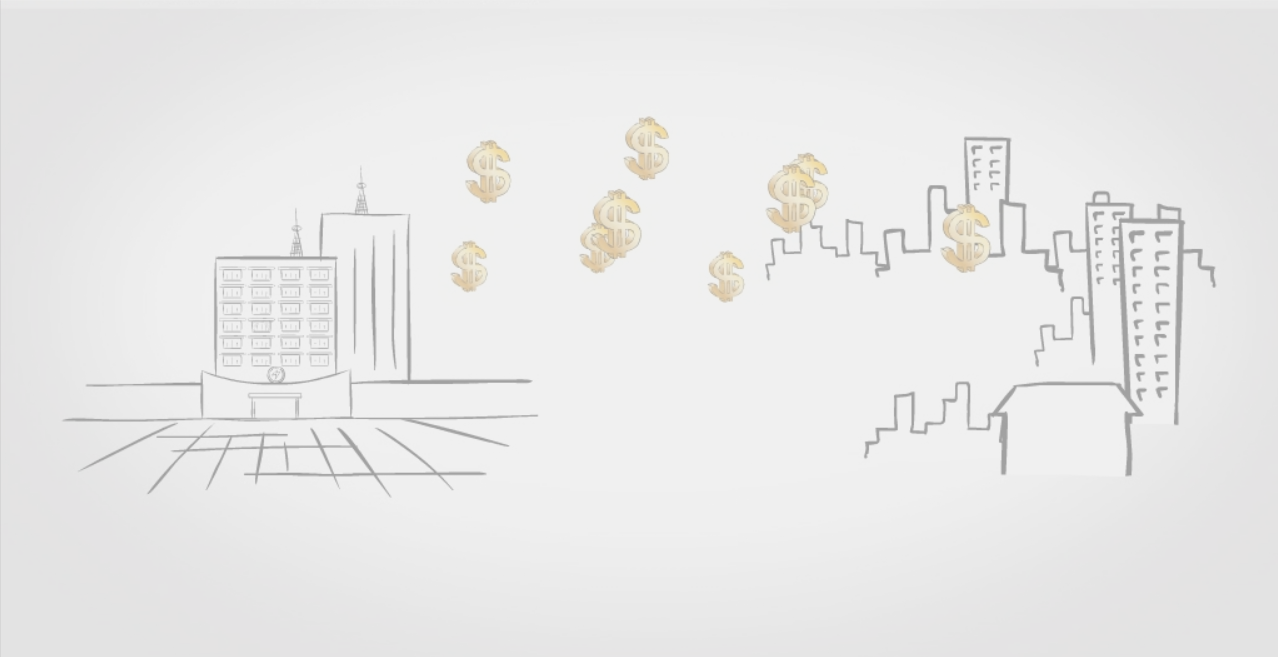 Почему РСО в МКД не ЭСО
Общедомовые нужды – лифты, насосные, кондиционер, освещение общих мест пользования
Отсутствует граница балансовой принадлежности
РСО
счетчик
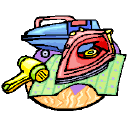 субъект рынка ЖКУ
счетчик
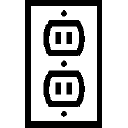 Граница балансовой принадлежности
Граждане
Внутридомовая электросеть субъект рынка ЖКУ
Снабжение
сеть территор сетевой организации
оплата по  регулируемой цене
счетчик
Оплата ЖКУ
Субъект рынка
поставка (ст.506 ГК РФ)  41-ФЗ
Управляющая  организация (потребитель для снабжения).
Гражданин
собственник
частного  до-
мовладения
Платежи
оплата по регулируемой цене
Граница балансовой принадлежности
Выводы:
Внутридомовые сети и оборудование не передано РСО.
ГБП на вводе в дом.
Нет точки поставки ресурса у квартиросъёмщика и собственника помещения.
МКД не сетевая организация и не ЭСО.
Ресурс – товар, а ЖКУ – услуга.
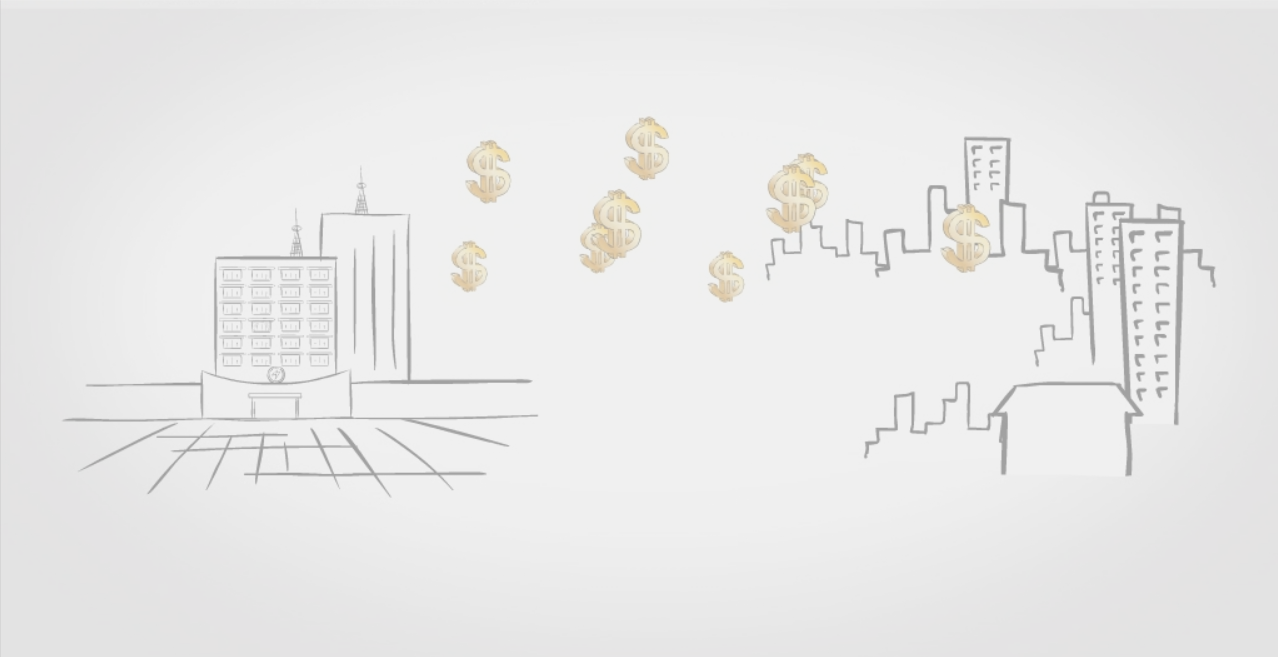 Какие вопросы возникают
Упомянутый договор, по которому якобы РСО собирает средства с квартиросъёмщиков и собственников нежилых помещений за свой ресурс:
Где граница между рынком ресурсов и рынком ЖКУ?
Если ГБП на вводе в дом? То как работаем с неплательщиками?
По какому всё-таки договору?
Какие единицы измерения?
Какой продукт?
По каким ценам? Кто установил?
Кто выписывает счета и за что?
Кто отвечает за качество и надёжность ЖКУ? Платим одним, а отвечают другие!
Когда есть УК,  а платим РСО? (А в чём бизнес УК?)
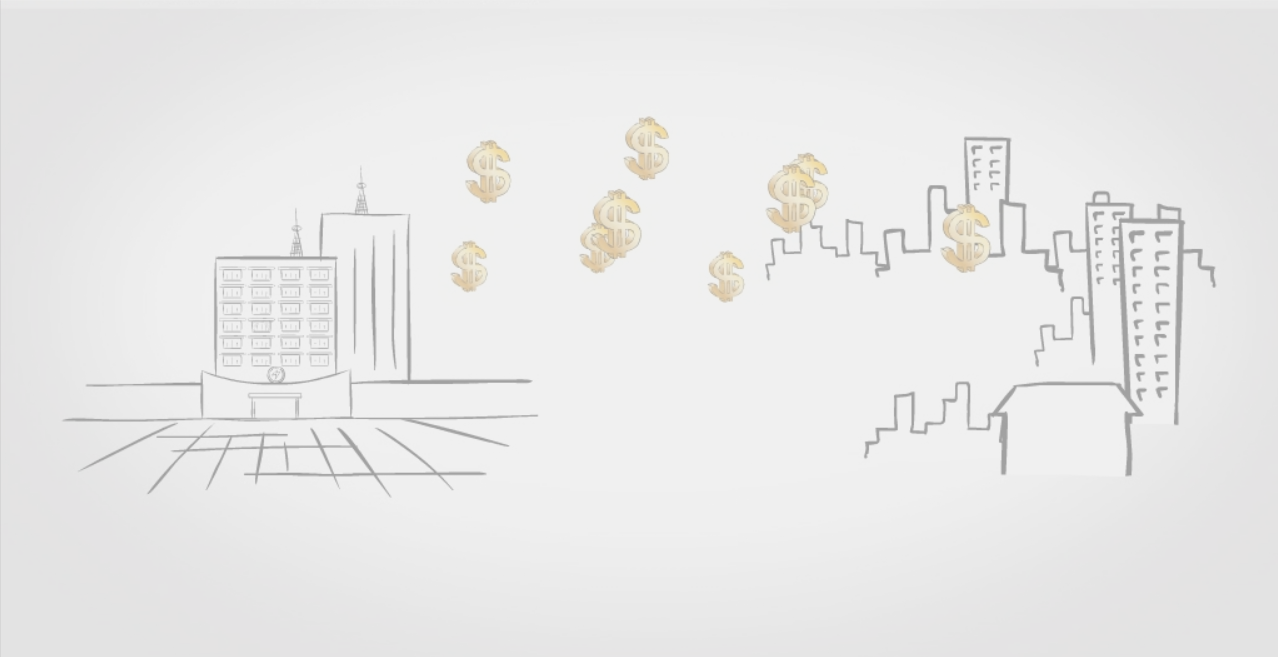 Недостатки и достоинства для РСО
Недостатки:
Не предусмотрены затраты на ЭСД, включая претензионно-исковую и на отключение, ограничение неплательщиков.
Деятельность в нарушение законодательства. В уставе не предусмотрено оказание ЖКУ.
Субсидии из бюджета не гарантированы.
Достоинства:
Денежный поток не зависит от перепродавцов УК
Адресные ограничения и отключения неплательщиков
Работа с конкретным собственником помещения
При дорогих кредитах экономит на них
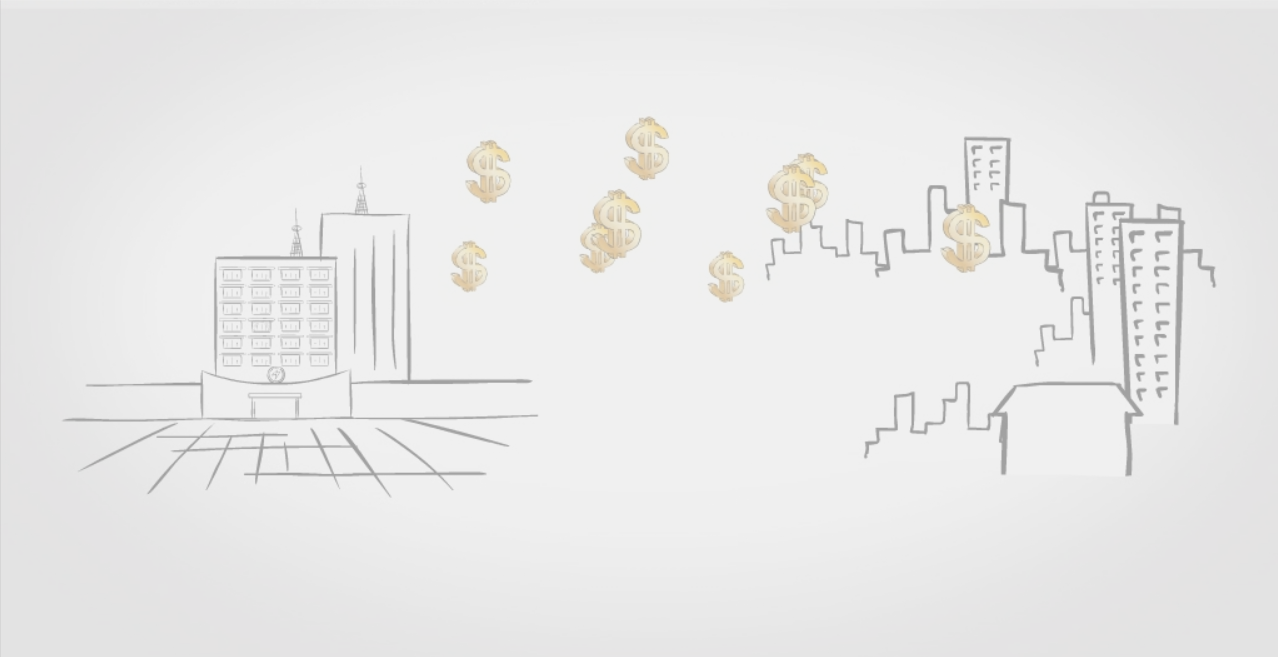 Ценообразование и санкции
Нет тарифа за 1гкал. для населения.
Двухставочные и многоставочные тарифы.
Не учитываются РСО затраты на ЭСД при регулировании тарифов.
Ценообразование на ЖКУ и ресурсы разное.      Ску.=Крес.*Црес.+Собсл.
Ставки по обслуживанию и нормы, повышенные нормы, утверждаемые ОМСУ или собственниками помещений обязательны для применения РСО? И в чём их заслуга?
Не может начислить санкции.  Только в части ресурса.
Необходимость платить в "несколько касс“.
Трудности с осуществлением перерасчёта за низкое качество предоставляемых ЖКУ.
Процедуры РСО к неплательщиками ЖКУ
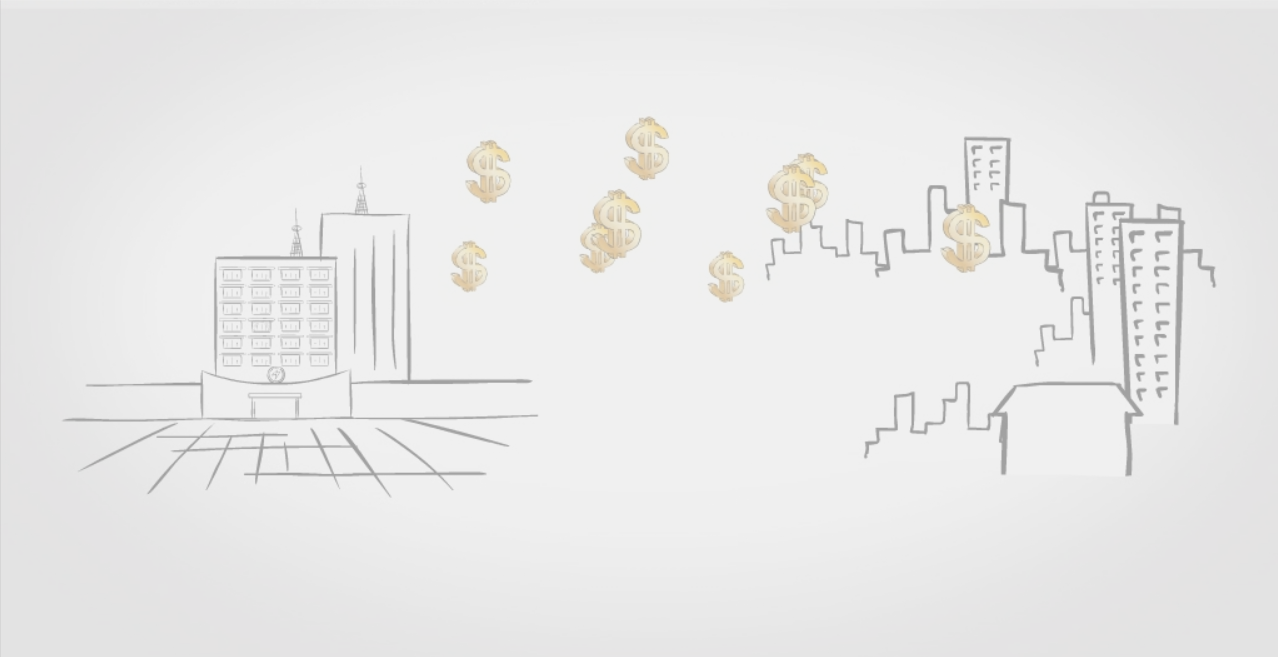 Может ли РСО управлять чужим имуществом в МКД?
Нужна ли лицензия?
Чьими руками?
Какие процедуры использовать? ЖКУ или Снабжения?
Кто подаёт и ходит в суд по задолженности граждан или собственников помещений? 
Вручает уведомления под роспись?
Отвечает за безопасность и аварийность?
Это уже приличные затраты для РСО!!!
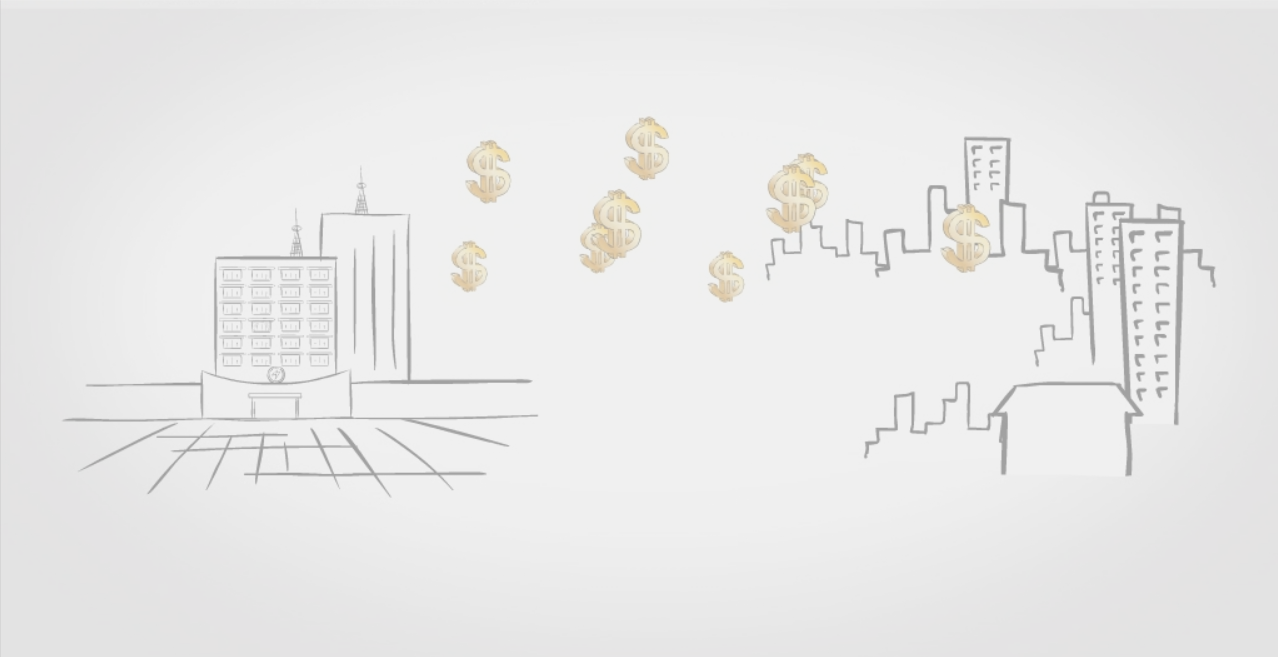 Особенности в г.в.с.
Два товара при ресурсоснабжении и один в ЖКУ – горячая вода.
Прибор учёта количества воды подразумеваем, что температура воды соответствует нормативной. Циркуляция?
Связан с водоотведением.
Тепловая энергия и вода может принадлежать различным ресурсоснабжающим организациям.
Обезличенные денежные средства?
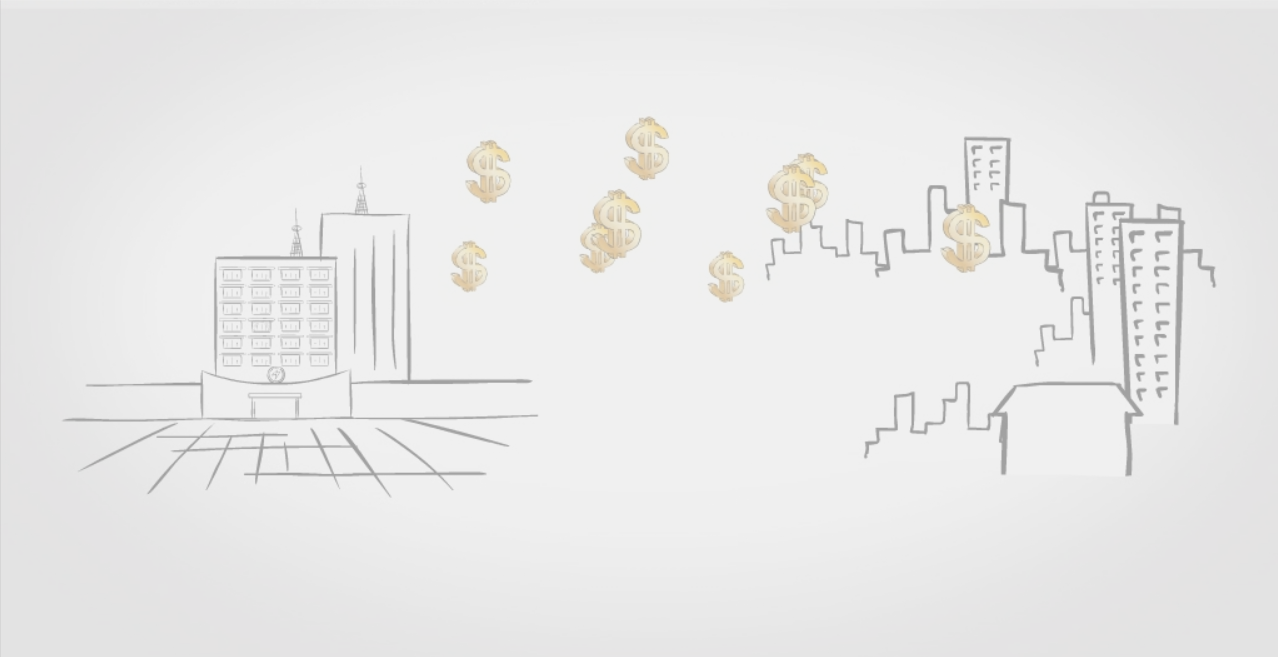 Отмена соцнормы
Соц.норма была введена постановлением правительства от 22 июля 2013 года. Согласно документу, каждый регион в период до 1 июля 2016 года должен был утвердить свой объем социальной нормы энергопотребления. Однако регионы неохотно вводят соцнорму, зачастую утверждая ее завышенные объемы
Дифференцироваться тарифы: до 150 кВт.ч в месяц, 150−600 кВт.ч в месяц и свыше 600 кВт.ч в месяц на одно домохозяйство
Для тех, кто попадает в категорию потребления до 150 кВт.ч, тариф на электроэнергию будет снижен на 2% от уровня, который будет применяться с июля 2016 года. Для категории потребителей от 150 до 600 кВт.ч (основная часть населения РФ) тариф будет выше применяемого до 150 кВт.ч на 12%; свыше 600 кВт.ч — на 52%, но не выше экономически обоснованного тарифа на электроэнергию для населения
Кроме того, предлагается ввести фиксированную абонентскую плату за содержание объектов электросетевого хозяйства в размере 20 рублей на домохозяйство в месяц с последующей индексацией на прогнозный уровень инфляции
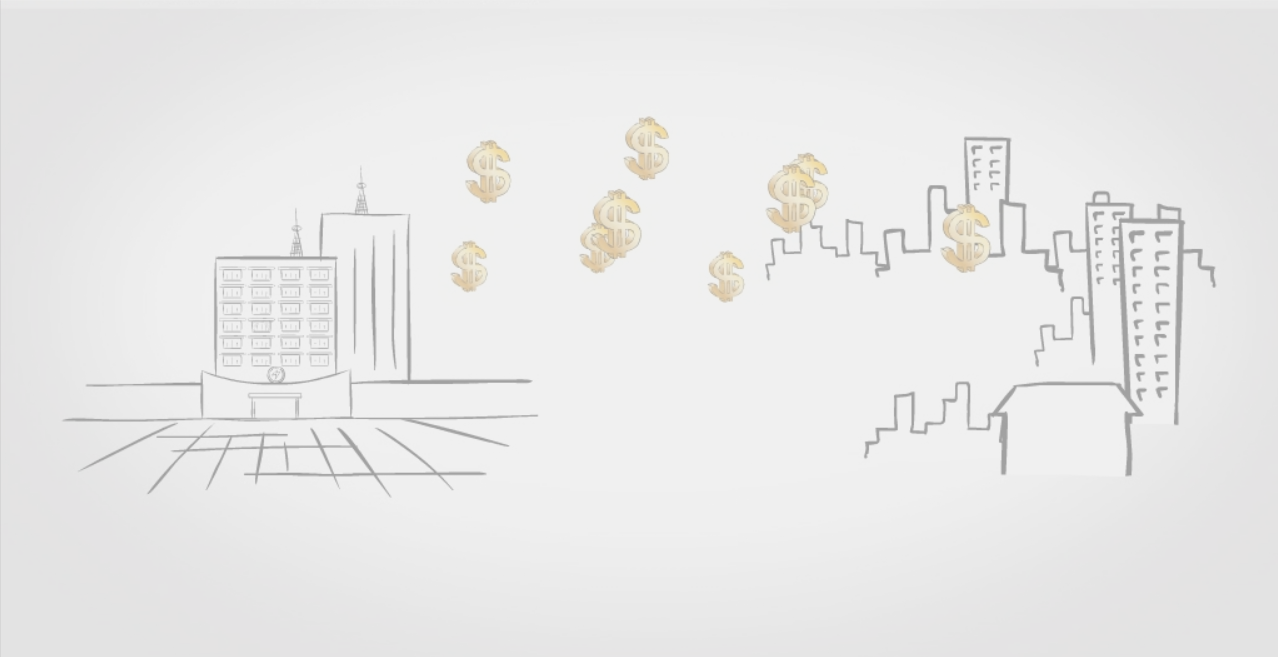 4. Реальность принятых и проектируемых норм законодательства влиять на экономику РСО
Временный отказ от концессии и использование арендных отношений или выпуск облигаций 
Альтернативная котельная превышение предельных индексов (караван идёт)
Прямой договор (непрямой договор!)Нарушение принципов рыночных отношений на розничном рынке электрической энергии (требует корректировки) отдельный слайд
Отмена соц.нормы и переход на дифференцированные тарифы (но не так как с соцнормой)-снижение отпуска
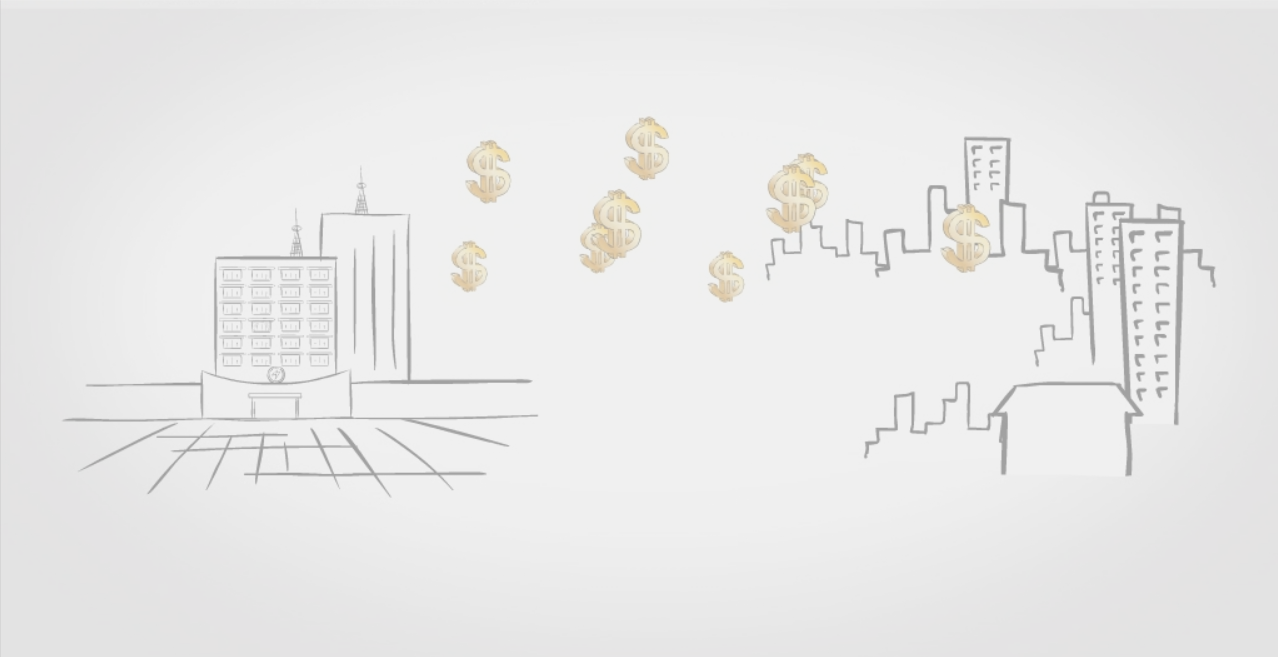 Стратегия развития ЖКХ до 2020 года
рыночная оценка стоимости дома и его долей
отказ от измерения доли собственника в метрах
Учёт движения основных фондов
начисление амортизации (на  капремонт и восстановление)
учёт ресурсов повсеместно
управление инфраструктурой доме на принципах рыночной экономики т.е. введение элементов розничных рынков энергии
закрепление за собственниками  в доме экономической ответственности при отказе от управления домом
Хватит противоречивых абстрактных норм в коммунальных услугах и управлении МКД! Надо править проект стратегии!!!!
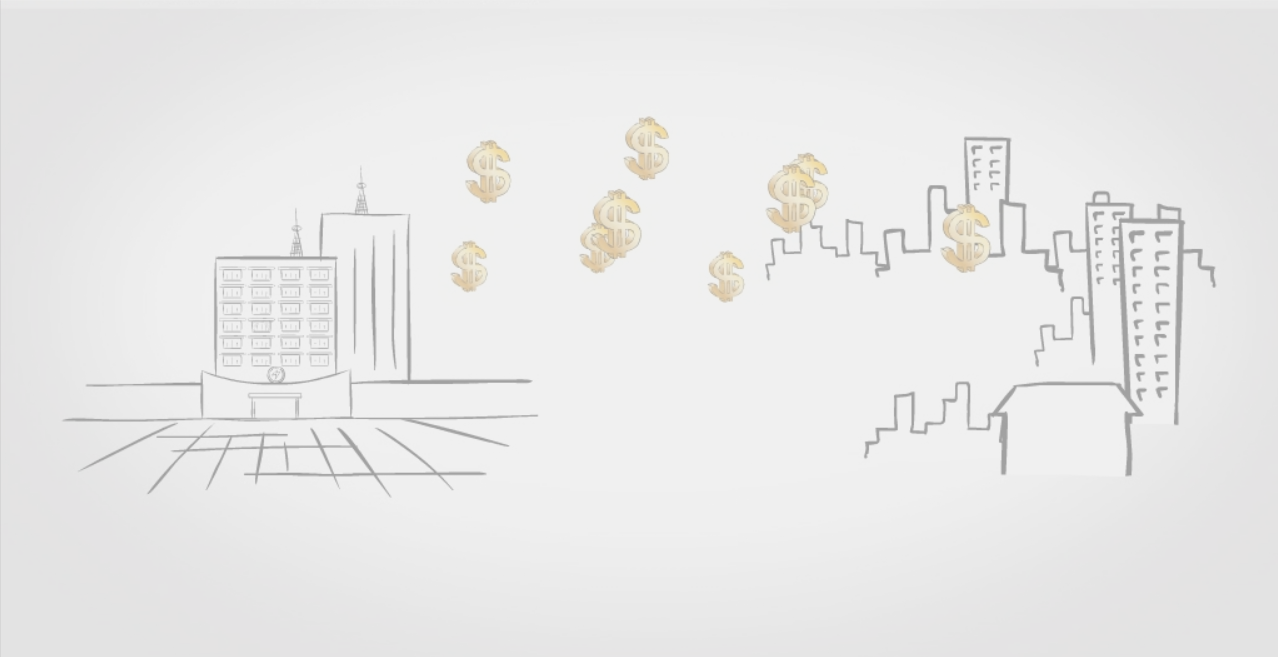 ПРЯМОМУ ДОГОВОРУ И ЖКУ БЫТЬ!
Но на равных. Почему?
Право выбора должно быть системы у потребителя расчётов должно быть , мы в рынке
Собственник должен иметь возможность управлять стоимостью услуг, ресурсов в доме
Возможно при развитии технологий измерения и управления ресурсами
Переход собственников дома на рыночные условия будет происходить в следующем «ресурсном» порядке:
Электрическая энергия,
Водоснабжение и водоотведение
Газоснабжение
Теплоснабжение
5. Есть точки поставки, есть инфраструктура (внутридомовые сети) и т.д.
Нужно время!!!
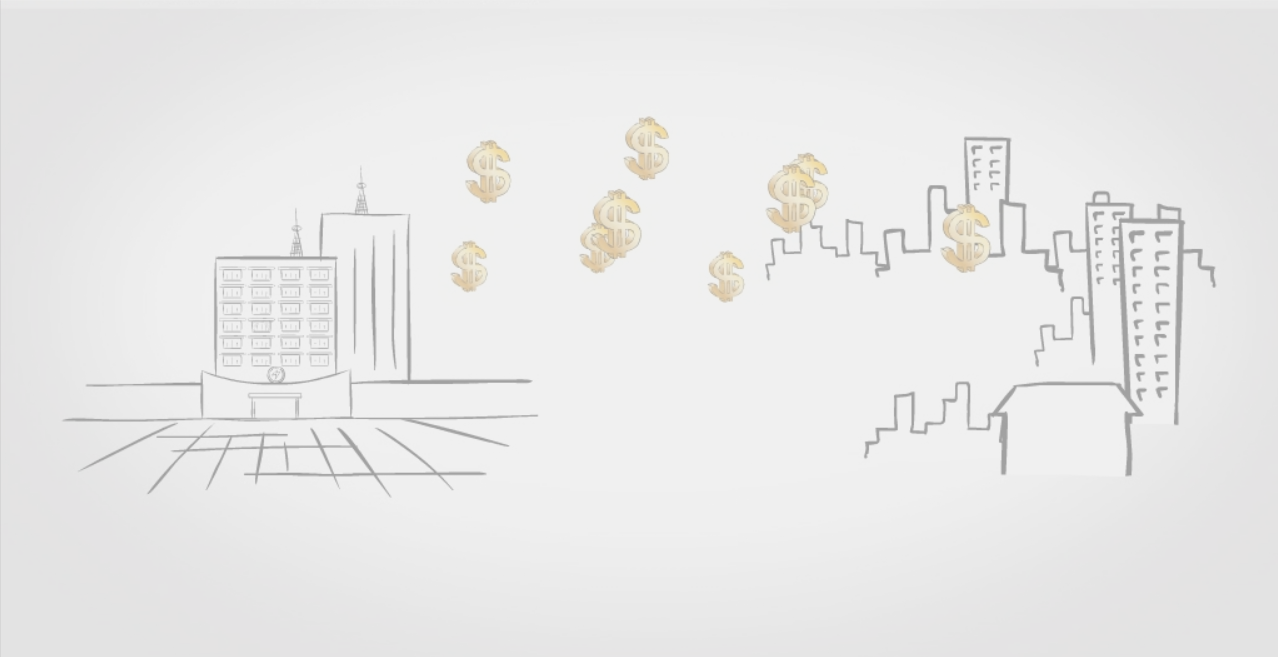 Спасибо за внимание!